Generative Adversarial Nets
İlke Çuğu 1881739
NIPS 2014 

Ian Goodfellow et al.
At a glance
(http://www.kdnuggets.com/2017/01/generative-adversarial-networks-hot-topic-machine-learning.html)
Idea Behind GANs
Zero-sum Games
Default Example:
Matching Pennies
Game of Matching Pennies
Player 2
Player 1
GAN Training
... from blog post of Adam Geitgey[1]
GAN Training
GAN Training
GAN Training
GAN Training
GAN Training
GAN Training
Training a GAN
Discriminator
From minibatch of data
From minibatch of noise
Generator
Summing Up
k times
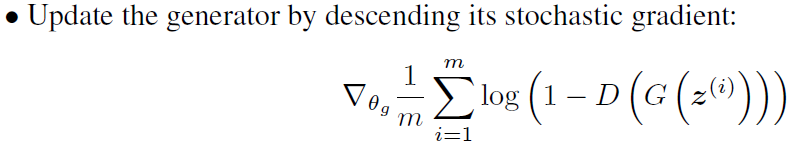 In Practice
D1 = D(x)		(D wants it to be near 1)
D2 = D(G(z))		(D wants it to be near 0)
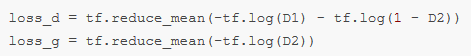 Pitfall
Mode Collapse
Also known as the Helvetica scenario

The generator learns to map several different input z values to the same output point

Does not seem to be caused by any particular cost function
Mode Collapse [2]
2 Sample Applications
Deep Convolutional GAN [3]
2015 – Radford et al.







Note: No FC & Pooling
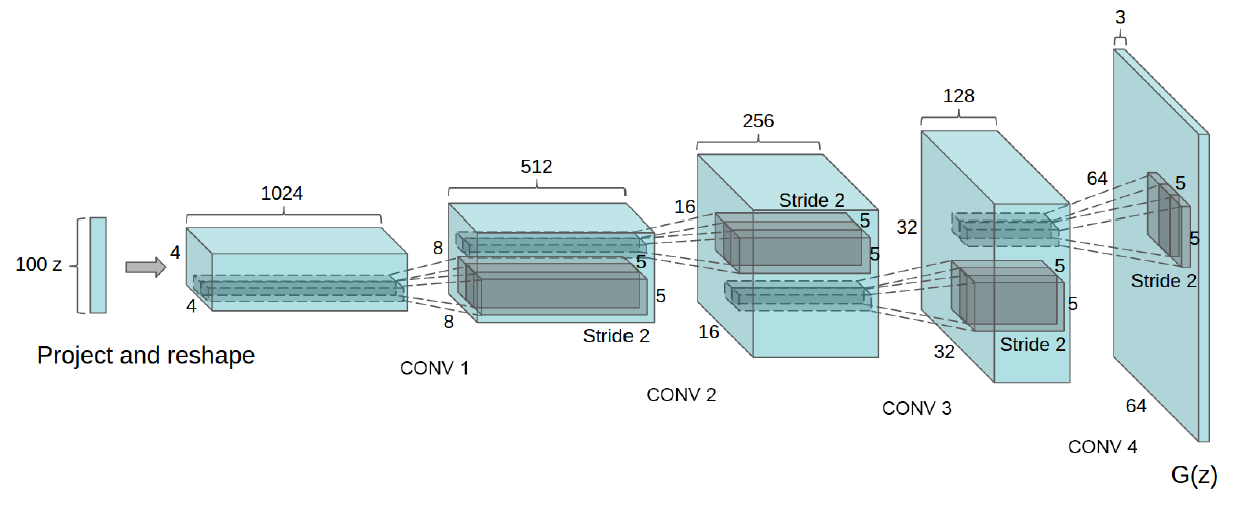 Deep Convolutional GAN [3]
Deep Convolutional GAN [3]
Deep Convolutional GAN [3]
Single Image Super-Resolution [4]
2016 - Ledig et al. 

GAN + ResNet
Single Image Super-Resolution [4]
The End
References
[1] https://medium.com/@ageitgey/abusing-generative-adversarial-networks-to-make-8-bit-pixel-art-e45d9b96cee7#.9lngjtkdr
[2] Reed, S., et al. Generating interpretable images with controllable structure. Technical report, 2016. 2, 2016.
[3] Radford, Alec, Luke Metz, and Soumith Chintala. "Unsupervised representation learning with deep convolutional generative adversarial networks." arXiv preprint arXiv:1511.06434 (2015).
[4] Ledig, Christian, et al. "Photo-realistic single image super-resolution using a generative adversarial network." arXiv preprint arXiv:1609.04802 (2016).